Unit 5 Topic 3
Now it is a symbol of England.
Section B
WWW.PPT818.COM
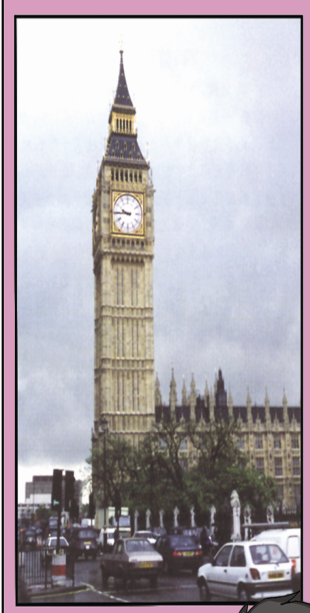 Big Ben/a clock tower/ the queen of England built so that the people 
would have the same time
Big Ben is a clock tower which/that the queen of England built so that the people would have the 
same time.
the Opera House/look like a huge sailing boat/is the pride of Australians
The Opera House which/that looks like a huge sailing boat  is the pride of Australians.
the Statue of Liberty/
a gift from France to the USA /designed by Gustave Eiffel
The Statue of Liberty which/that is a gift from France to the USA was designed by Gustave Eiffel.
Gustave Eiffel/designed the Eiffel Tower/a great leader in the arts
Gustave Eiffel who/that designed the Eiffel Tower 
was a great leader in the arts.
Make sentences by following the example.
3
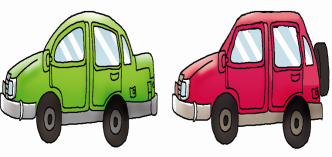 not only, I , have, 
           Tom, but also, a car
Tom’s        mine
Not only Tom but also I have a car.
Make sentences by following the example.
3
I’m a nurse.
I’m a teacher.
neither, he , she, nor,
　 be, an engineer

　 neither…nor… 
　 既不……也不……
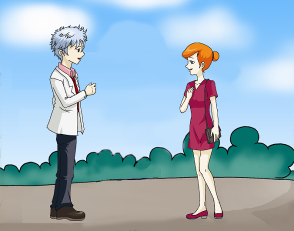 Neither he nor she is an engineer.
Make sentences by following the example.
3
Probably you’re wrong.
probably, you, either,
         I, or, wrong, be
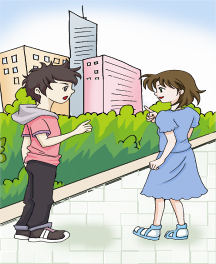 Probably you’re wrong.
Probably either you or I am wrong.
Make sentences by following the example.
3
You two are fired!
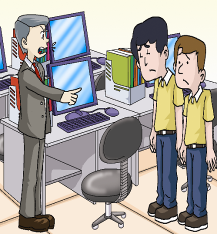 both, and, he, Jack, 
           fire, be
Both he and Jack are fired.
n.镭
Marie Curie not only discovered radium but also won the Nobel Prize twice in her lifetime.
n.一生，终生
n.奖，奖励
Abraham Lincoln was one of the greatest presidents of the USA.
Thomas Edison invented more than 2 000 new things, including the light bulb, the telegraph and photographic film.
adj.摄影的
n.电报
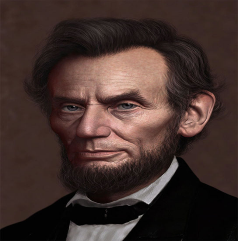 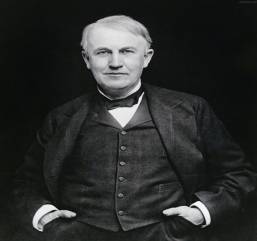 1b  Listen to 1a and complete the table.
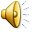 poor
presidents
discovered
won
Li Ming
spirit
inventions
1a   Look, listen and say.
动画P19-1a
Notes:
give up   放弃
learn …from…   向……学习
Not only did she discover radium but also she won the Nobel Prize twice in her lifetime. 
当not only 位于句首时，主语和谓语要倒装.
1c  Work in groups of three to retell the information based on 1b.
You can begin like this:
         Kangkang admires Abraham Lincoln  most because…
Who's she?
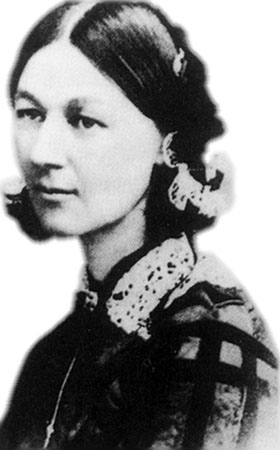 What do you know about her?
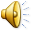 2 A. Listen to the passage about Florence             Nightingale and complete the following                    information.
Florence Nightingale
was born in _____________ on ________.
decided to be a nurse when she was_____.
went to field hospitals to nurse the soldiers ___________. 
was known as ______________.
opened the world’s first __________ after the war.
died at the age of______, in ____.
Her birthday became the International Nurse Day in _____.
a rich British family
May 12, 1820
24
during the war
“the lady with the lamp”
nursing school
ninety
1910
1974
B. Listen again and mark T (True) or    F (False).
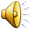 1. She thought helping people was both a duty and a pleasure.                               (     )
2. She decided to be a nurse when her parents agreed.                                      (     )
3. She spent her money buying medicine, food, clothes, and beds for the wounded.                                                                                                                                                                      (     )
4. She always carried a lamp in her hand when she cared for the patients at night.(     )
5. She stopped serving the patients as a nurse after the war.                                 (     )
T
F
T
T
F
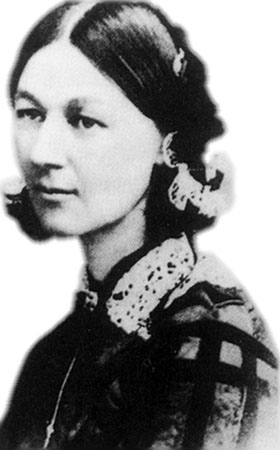 Florence Nightingale
was born in a rich British family on May 12, 1820.
decided to be a nurse when she was 24.
went to field hospitals to nurse the soldiers during the war. 
was known as “the lady with the lamp”.
opened the world’s first nursing school after the war.
died at the age of ninety, in 1910.
Her birthday became the International Nurse Day in 1974.
Sum up
Words:
    prize     n.     奖，奖励
　neither    pron.    两者都不
　nor    conj.     也不

Phrases:
    give up     放弃
    learn…from…    向……学习

Sentences:
    Not only did she discover radium but also she 
    won the Nobel Prize twice in her lifetime.
Sum up
Grammar:
    neither… nor…  两者都不；既不……也不……
    not only…but also…  不但……而且……
    either… or…   或……或……；
                           不是……就是……
          以上词组连接主语时，谓语动词都要与邻近的主语单复数保持一致。
Homework
Read and practice the conversation. 

Write down the key words of the conversation and then introduce one famous person you’ve learnt today.

Search for more information about Lincoln.